สิ่งที่ส่งมาด้วย 2
ข้อเสนอตัวชี้วัดเบื้องต้นขององค์การมหาชนที่จัดตั้งตามพระราชบัญญัติเฉพาะ
 ประจำปีงบประมาณ พ.ศ. 2563
ชื่อองค์การมหาชน .....................
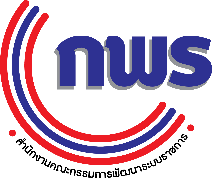 1
ข้อเสนอตัวชี้วัดเบื้องต้นของ .....ชื่อองค์การมหาชน.... ปีงบประมาณ พ.ศ. 2563
50
2
สรุปรายละเอียดข้อเสนอตัวชี้วัดเบื้องต้นของ .....ชื่อองค์การมหาชน.... ปีงบประมาณ พ.ศ. 2563
ตัวอย่าง
3